Top Ten
SOUTH ASIA
1. Mountains
Himalayas
More than 1,500 miles long & hundreds of miles wide
Mount Everest – world’s highest peak at 29,028 feet
Nearly 2 dozen peaks each rising 24,000 feet or above
Mount Everest
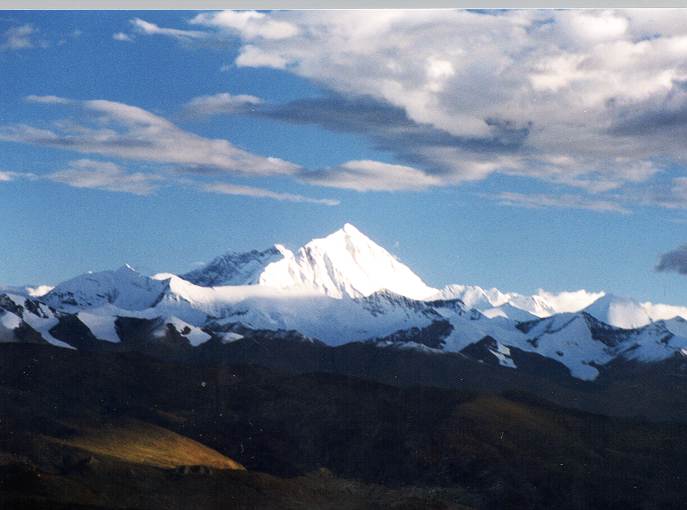 Climbing Mt. Everest
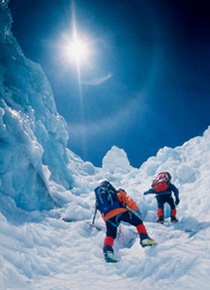 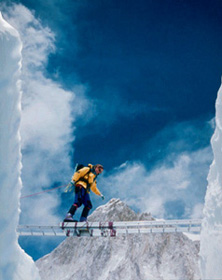 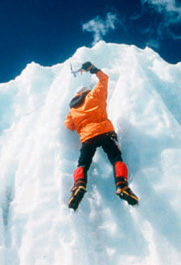 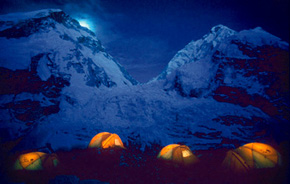 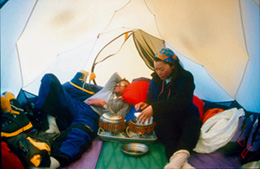 Mountains
Karakoram Mountains – along with the Himalayas create a barrier between the Indian subcontinent & the rest of Asia, home of the 2nd highest peak in the world – K2
Vindya Mountains – central India
Eastern Ghats & Western Ghats – Deccan Plateau
Karakoram Mountains
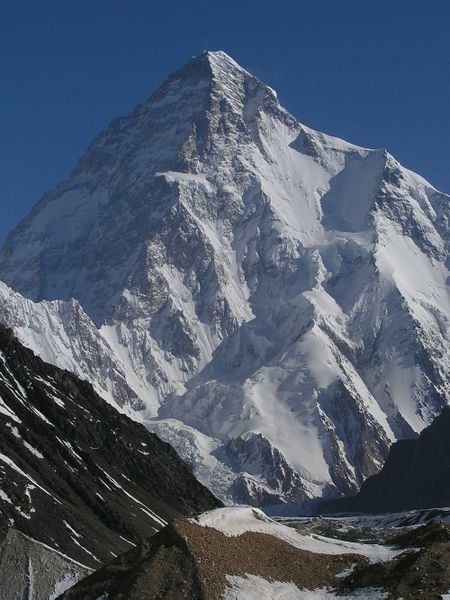 K2
Vindhya Mountains
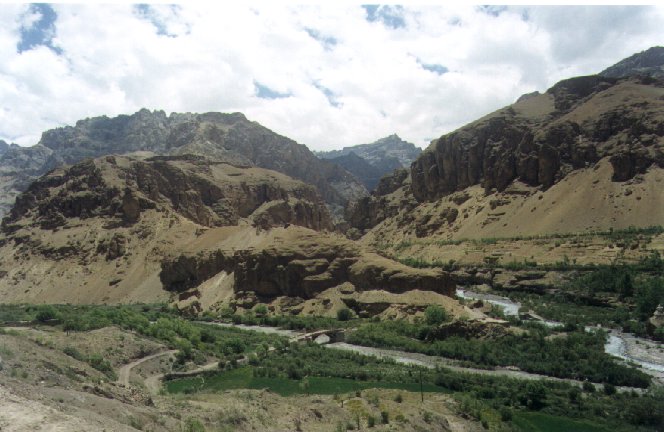 Western Ghats
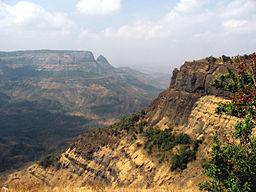 2. River Systems
Rivers play a key role in supporting life in South Asia
3 Great River Systems:
The Indus – flows through Pakistan and empties into the Arabian Sea
The Brahmaputra
The Ganges
These 2 flow east & eventually join to form a broad delta along the Bay of Bengal
Indus River Delta, photo: NASA
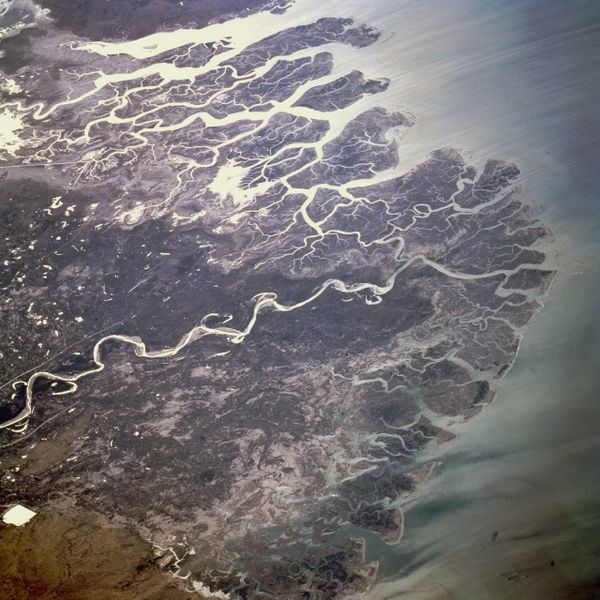 Indus River - Pakistan
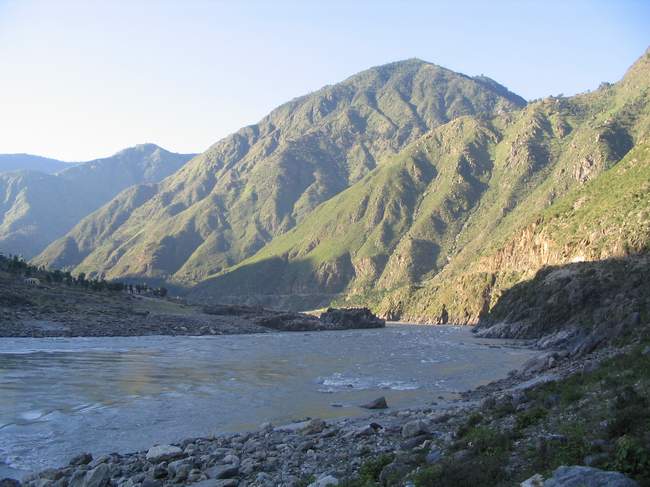 Brahmaputra River
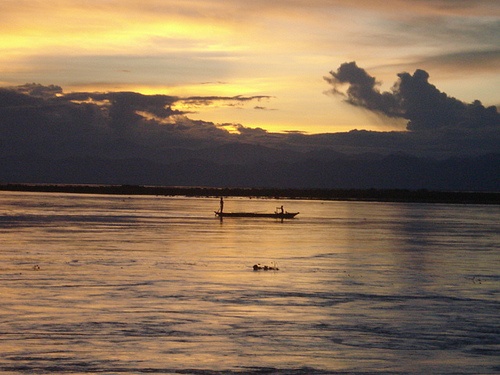 Ganges River – A Sacred River
Provides water for drinking, farming, & transportation
Spiritual significance
According to Hindu beliefs, the Ganges brings life to its people, they worship the river as a goddess, & believe water has healing powers
The Ganges
In some places wide stone steps lead down to the river
Pilgrims come from all parts of the world to drink & bathe in its waters
Also scatter ashes of deceased family members on the river
The Ganges – Pure??
One of the most polluted rivers in the world
Millions of gallons of raw sewage and waste flow into the river everyday
Bodies of dead animals and even human corpses can be seen floating in the water
Water is poisoned by toxic chemicals & deadly bacteria
The Ganges
Thousands who bathe or drink become ill with hepatitis, typhoid, & cholera
1986, Govt. tried to restore the health of the river, but progress has been slow
Many Hindus believe that water is too holy to be harmed by pollution
The Ganges
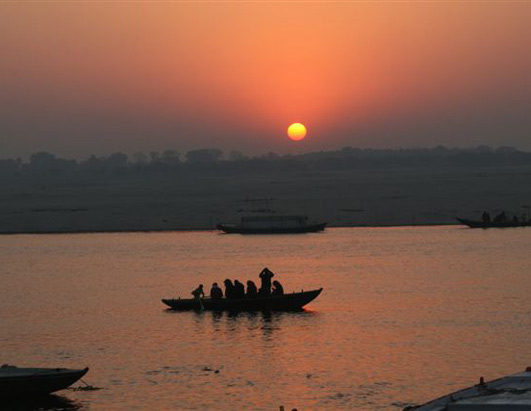 The Ganges
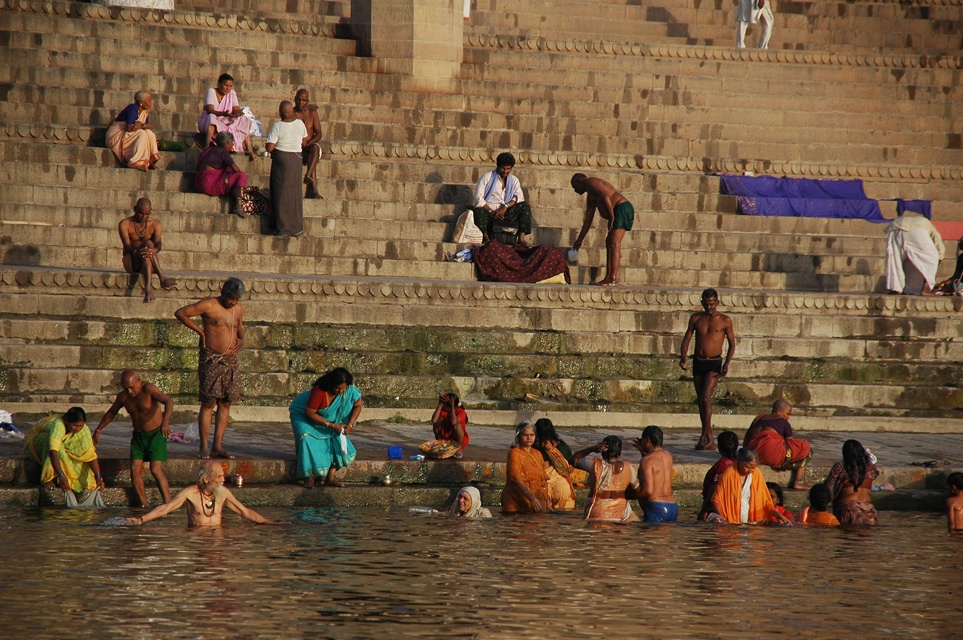 The Ganges
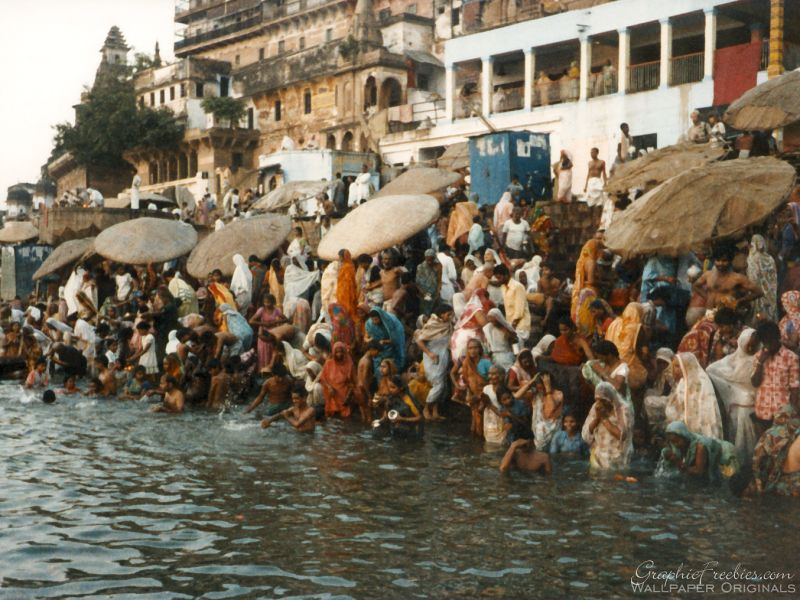 3. Monsoons
Seasonal winds greatly affect the climate of South Asia
October – May, the winter winds blow from the north and northeast and are dry
As summer nears, temps gradually rise.  The heated air also rises, which triggers a change in the wind direction.
Monsoons
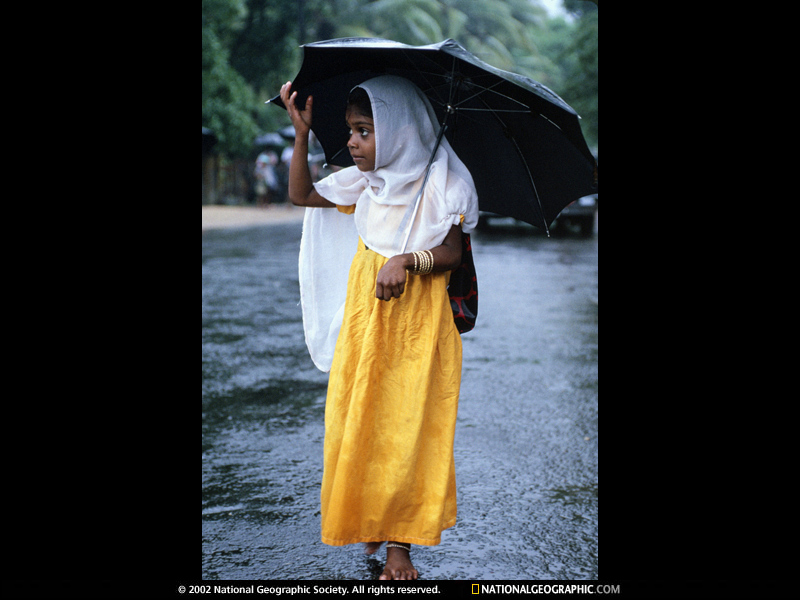 Monsoons
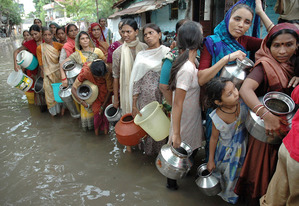 Monsoons
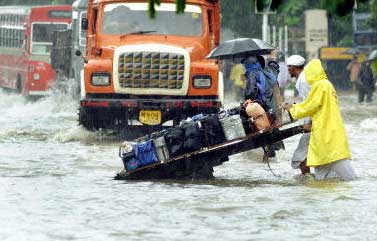 Monsoons
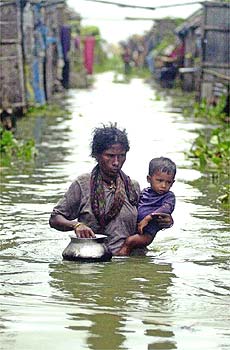 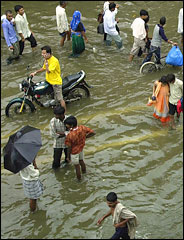 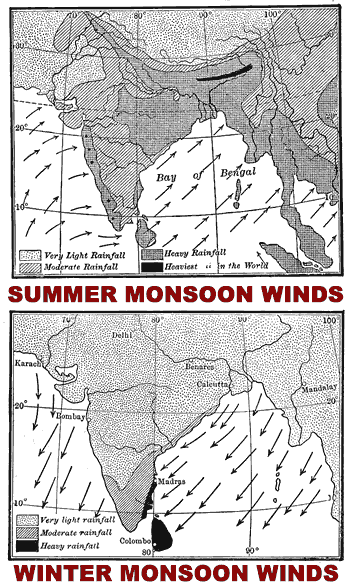 Monsoons
June – September, winds blow from the Indian Ocean in the south & southwest, carrying warm, moist air
Heavy rains provide the region with the largest portion of its yearly precipitation
Rainfall is heaviest in the eastern part  - some spots average 450 inches of rain a year
Monsoons
The rainfall is crucial to the millions that live in the region.
They wait & watch for the monsoon crossing the subcontinent
The growing season is dependent on the monsoon rains.
However, the monsoons often cause disastrous floods that ruin crops & kill livestock & people.
4. Population
Approximately 1.5 billion people live in South Asia
Population density – 760 people per sq. mile
7 times the world average
If the rate of growth continues, the population could double in 40 years

India – ½ the size of the continental U.S. with more than 1.1 billion people
Bangladesh – 2,454 people per square mile
Causes serious problems such as not enough food to feed all the people.
5. Urbanization
% of South Asians living in urban areas is relatively low (15-28%)
Many are migrating to urban areas in search of better jobs & higher wages
Cities are becoming overcrowded
Strain on public facilities such as schools & hospitals
Largest Cities in South Asia
Calcutta, India
Mumbai (Bombay), India
Delhi, India
Dhaka, Bangladesh
Islamabad, Pakistan
Calcutta, India
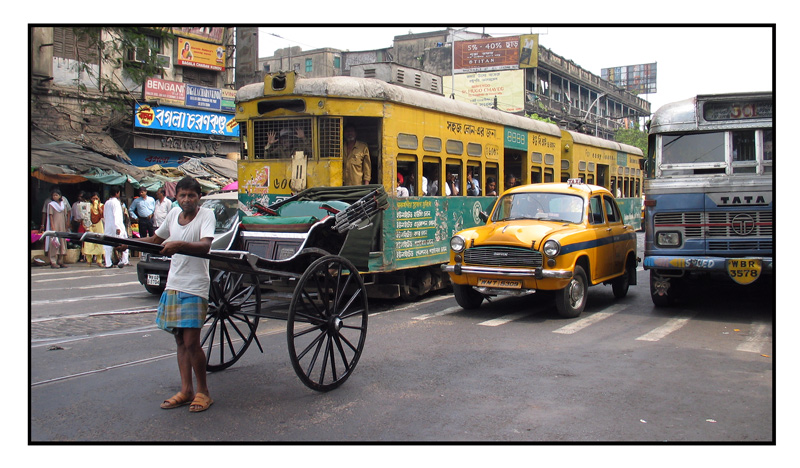 Mumbai (Bombay), India
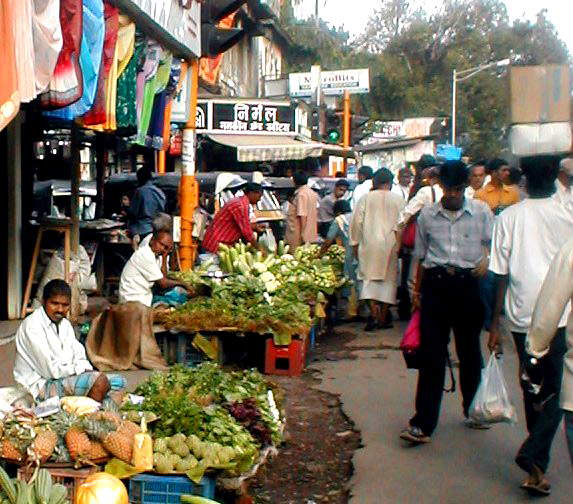 Delhi, India
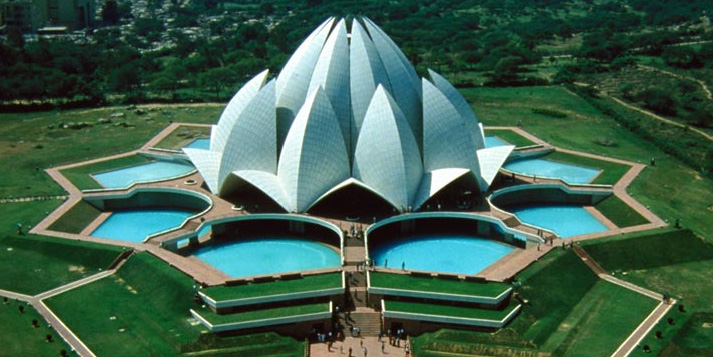 Known in India as the "Lotus Temple", the Bahá'í House of Worship is one of the most famous landmarks in Delhi.
Dhaka, Bangladesh
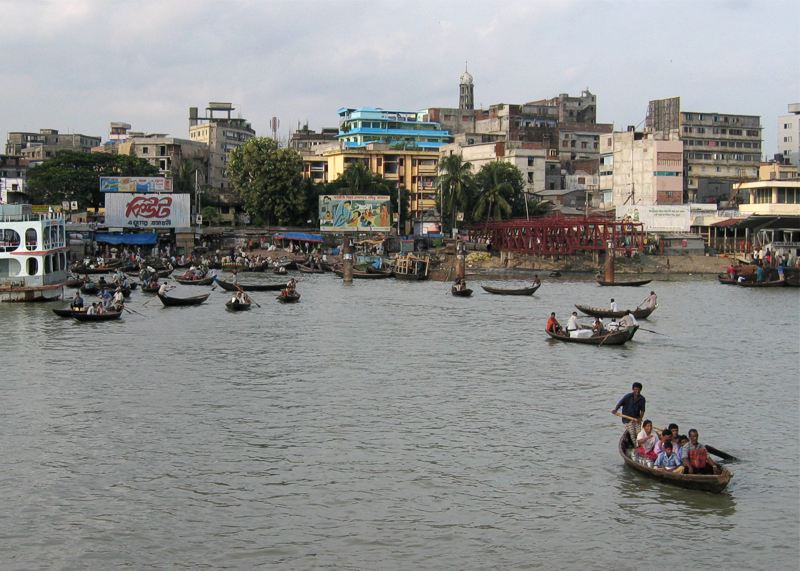 Islamabad, Pakistan
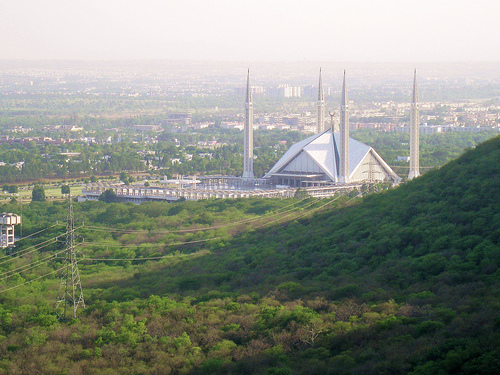 6. Caste System
According to Hindu belief, each person is born into a caste & has a certain moral duty, known as dharma, that is specific to that caste
A person can move into a different caste only through reincarnation
While the system brought social order, it also caused discrimination & limited people’s ability to improve their lot in life
7. Religion - Hinduism
Grew out of Aryan culture & incorporated the caste system
Polytheistic religion – recognize many gods & goddess
A way of life & a set of beliefs
Every individual must live according to his or her own dharma, or moral duty
All good actions are rewarded and bad deeds are punished according to the law of karma
Religion - Hinduism
Samsara - Reincarnation – people are reborn repeatedly until they have overcome all their weaknesses & earthly desires
At that point, they are released from the cycle of rebirth and reach Moksha, a state of changeless bliss
Hinduism sees all of the world’s religions as different paths toward the same goal
The Akshardham Hindu temple in Delhi, India
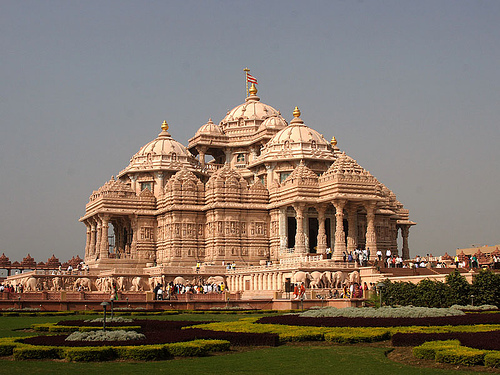 8. Religion - Buddhism
Approximately 563 BCE, in present-day Nepal, a prince was born – Siddhartha Gautama
He had everything he could want, but because of his awareness of human suffering he went on a pilgrimage
After years of spiritual searching & meditations, he perceived the true nature of human existence for the 1st time
He became known as Buddha, or the Awakened One
Religion - Buddhism
Buddha spent the rest of his life trying to teach people they are suffering because they are overly attached to material things
To escape the chain of desire & suffering which leads to endless rebirth, one must live by certain rules
No religious rituals
By following Buddha’s guidelines, people could enter a state of great insight, calm, & happiness called Nirvana
9. Today’s Governments
Current governments in South Asia include democracies and monarchies
India – federal parliamentary republic
Sri Lanka & Bangladesh – parliamentary systems
Pakistan – president elected indirectly by the legislature
Bhutan & Nepal – constitutional monarchies
10. Struggling Economies
Large, rapidly growing populations
½ of the people of India live in poverty
Bangladesh – one of the poorest countries in the world
Most rely on subsistence farming to make a living in India, Bangladesh, & Pakistan
Struggle to grow enough crops to feed their families